Figure 1. Protocol for data preparation and managing of the simulations.
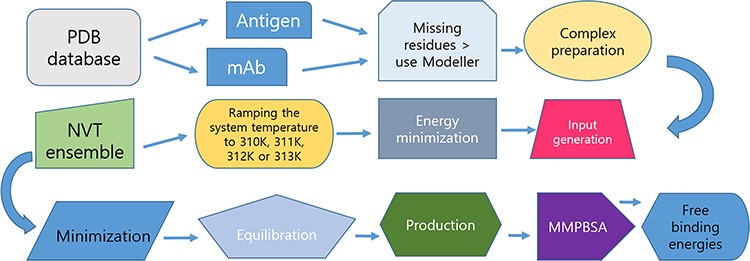 Database (Oxford), Volume 2024, , 2024, baae015, https://doi.org/10.1093/database/baae015
The content of this slide may be subject to copyright: please see the slide notes for details.
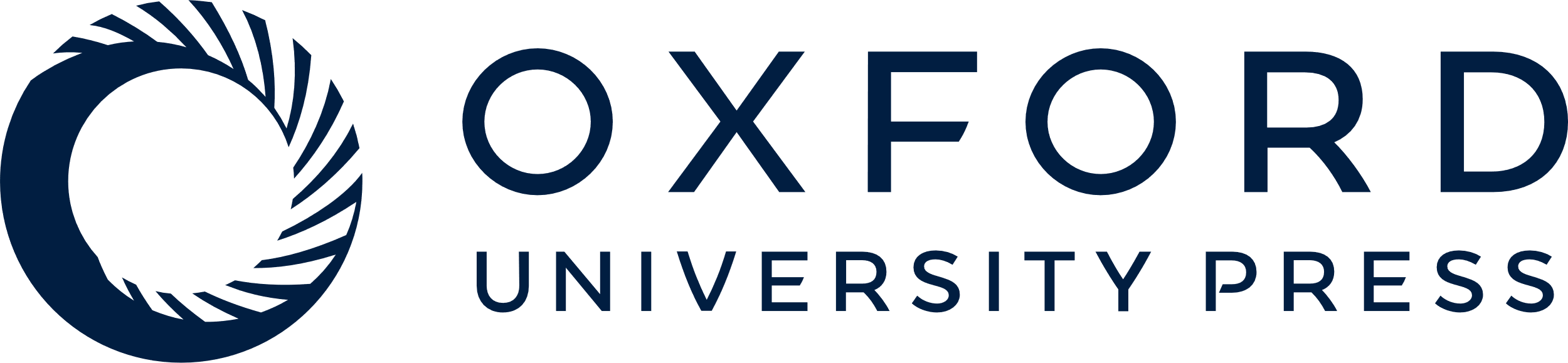 [Speaker Notes: Figure 1. Protocol for data preparation and managing of the simulations.


Unless provided in the caption above, the following copyright applies to the content of this slide: © The Author(s) 2024. Published by Oxford University Press.This is an Open Access article distributed under the terms of the Creative Commons Attribution License (https://creativecommons.org/licenses/by/4.0/), which permits unrestricted reuse, distribution, and reproduction in any medium, provided the original work is properly cited.]